A national, non-profit association dedicated to supporting Canadian education institutions through advocacy, capacity building and connections, helping institutions achieve their internationalization goals.
The Canadian Bureau for International EducationMembership 2021
[Speaker Notes: The script for each slide needs to be included in the respective note page (see example below) 

Scripts need to be typed up in the same fashion as they will be read by the Narrator. 

Any notes for the Narrator are clearly distinguish by using a bold and italic font so they can be distinguish from the script.


Example of the script:

Welcome to module 1, foundations of immigration in Canada.]
ABOUT CBIE MEMBERSHIP
CBIE’s membership is inclusive of the full education sector in Canada.
Since 1966, CBIE has be working to promote international education alongside partners in Canada and abroad
CBIE has +150 member institutions across Canada at all levels of education. 
As a CBIE member, all administrators and faculty of your institution can access benefits.
[Speaker Notes: The following slides are templates that can be used to make your presentations more visually appealing.  
NOTE:  Find Images in the Google drive or on Creative Commons]
NEW MEMBERSHIP BENEFITS IN 2021!
Complimentary Conference Pass
Senior Internationalization Leaders Table
Each year, receive one complimentary, non-transferable full Conference Pass for your institution’s designated Senior Internationalization Leader.
Meetings throughout the year that explore strategic issues of importance for institutions and the sector. Our Spring 2021 event will engage all levels of government in a discussion on how the IE sector can contribute to Canada’s recovery from COVID-19.
Digital “Engage with Canada” IE Toolkit
Access pan-Canadian communication materials to use at your institution as a complement to the EduCanada brand to position Canada’s strategic global engagement through internationalization.
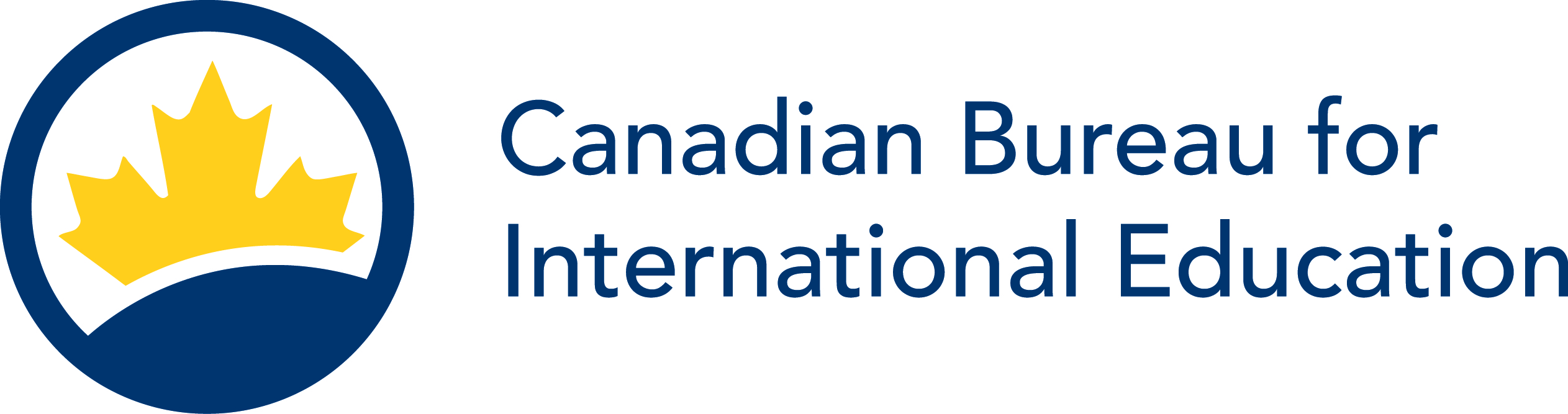 CBIE MEMBERSHIP BENEFITS
Virtual Member Community
Insights and Data
Join Professional Learning Communities (PLCs), post jobs, access member-only content and network with 1000+ IE professionals nationwide.
Benefit from curated information on IE trends, perspectives, and policy updates, participate in nationwide surveys, and access student mobility data to inform your decision-making.
Professional Learning & Events
Global Partnership Network
Access career-advancing educational opportunities (ISIEP), attend in-person and virtual events, access content and learning via on-demand webinars at a 20-30% discounted member rate.
Access to match-making events, collaboration missions and partnership webinars to expand collaboration with institutions and governments worldwide.
National Voice & Leadership
Conference & Attendance Bursaries
Add your voice through our advocacy efforts to advance decision- and policy-making affecting IE in Canada, volunteer for leadership opportunities on advisory committees.
Receive one complimentary SIO conference pass, and receive the member rate on all other passes, nominate colleagues for awards and apply for conference attendance bursaries.
4
[Speaker Notes: The following slides are templates that can be used to make your presentations more visually appealing.  
NOTE:  Find Images in the Google drive or on Creative Commons]
CBIE MEMEBERSHIP CATEGORIES & CRITERIA
Must be Edu-Canada brand eligible
Must adhere to CBIE’s Code of Ethical Practice
Pay fees based on FTEEs
Receive multiple votes at the Annual General Meeting, based on FTEEs
Institutional Members
Canadian publicly funded higher education institutions and school boards
Associate Members
Canadian language schools, private K-12 schools and private higher education institutions
Must be Edu-Canada brand eligible
Must adhere to CBIE’s Code of Ethical Practice
Pay fees based on FTEEs
Receive one vote at the Annual General Meeting
CBIE MEMBERSHIP FEES
Member categories (except school boards) are based on full-time equivalent enrolment (FTEE), which is the total of full-time enrolment plus part-time prorated to full-time equivalent.
6
Contact Us
Our team is available to answer any questions you may have about these upcoming changes. We invite you to email us at members-membres@cbie.ca.
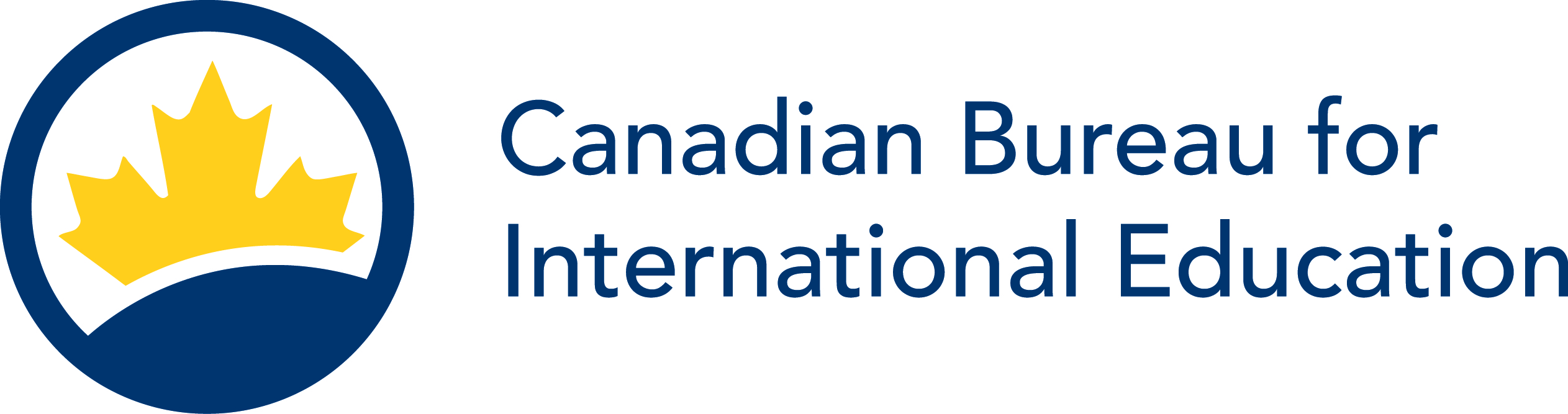